Чтение и деталирование чертежа сборочной единицы
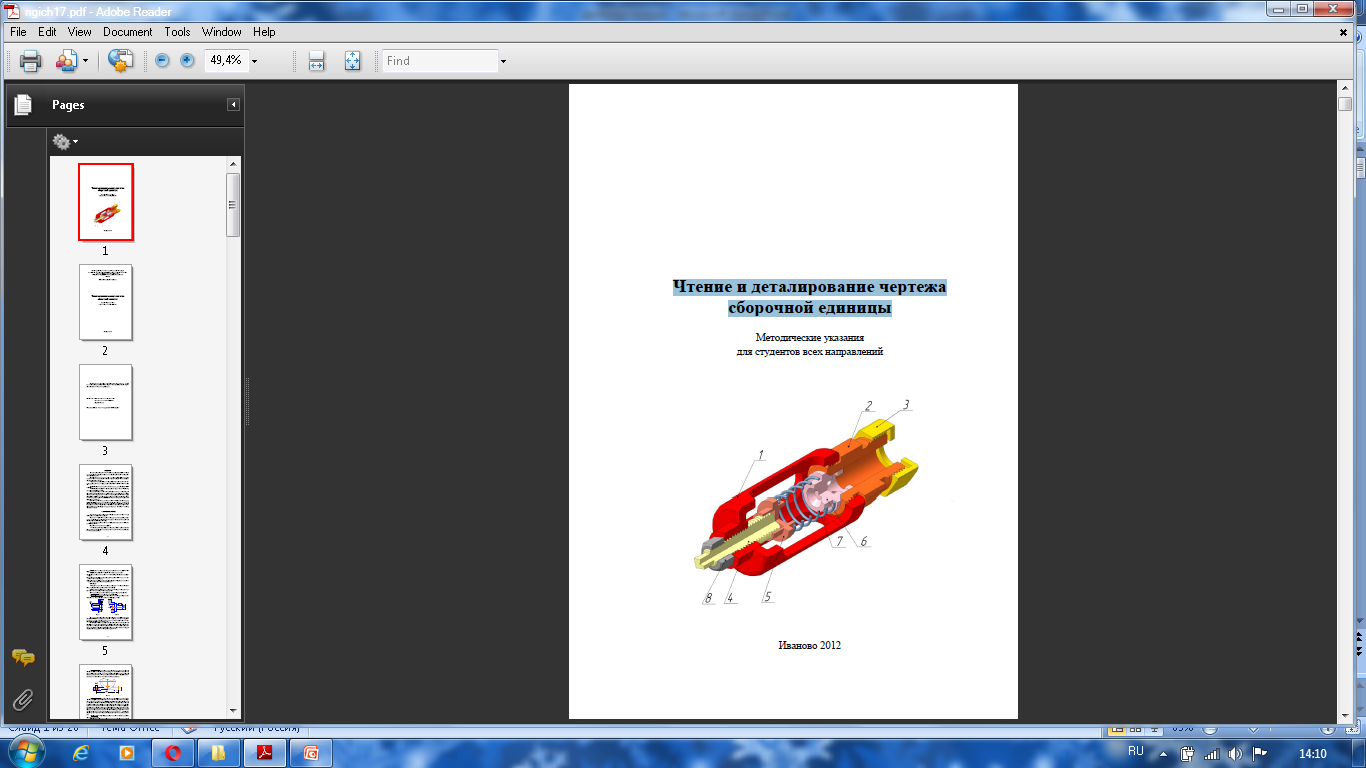 ЦЕЛЬ:
приобрести навыки чтения сборочных чертежей и овладеть методикой выполнения по ним рабочих чертежей деталей.
Соединение деталей в сборочные единицы, а затем в готовое изделие выполняется по сборочным чертежам.
Сборочным чертежом называют конструкторский документ, содер-жащий изображение сборочной единицы и другие данные, необходимые для ее сборки (изготовления) и контроля. 
Составление сборочных чертежей должно быть увязано с требования-ми ГОСТ 2.109-73*
ДЕТАЛИРОВАНИЕ
Деталированием называют выполнение рабочих чертежей деталей изделия по сборочному чертежу.
Рабочие чертежи
Рабочие чертежи деталей – это чертежи, содержащие изображения деталей и необходимые данные для изготовления и контроля.
Процесс деталирования при этом состоит из двух этапов:
1) подготовительный этап – уяснение формы детали, выбор главного изображения, количества изображений, масштаба чертежа (операции 1-7, приведенные далее); 
2) собственно выполнение чертежа детали (операции 8-13).
ПОДГОТОВИТЕЛЬНЫЙ ЭТАП
1-я операция. 
Выбрать деталь, для которой будет составляться рабочий чертеж, определив по спецификации ее наименование. 
Начинать следует с выполнения чертежей наиболее значимых деталей.
2-я операция. Найти все изображения детали на сборочном чертеже, уяснить ее наружную и внутреннюю форму и определить габаритные размеры. Эта операция является наиболее важной. При ее выполнении следует по-нимать, что нельзя правильно выполнить чертеж детали, предварительно не уяснив вида поверхностей, которыми ограничены ее наружная и внутренняя формы.
Поэтому при выполнении этой операции необходимо придерживаться следующей последовательности:
а) найти все изображения на сборочном чертеже, начиная с того изоб-ражения, к которому отнесена полка с номером позиции данной детали. При этом данная деталь мысленно как бы выделяется из всех остальных. Поэтому на рисунках в примере деталировки изображения соответствующих деталей выделены сплошной основной линией, в то время как остальные показаны тонкой;
б) представляя все изображения детали и учитывая способ соединения ее с другими изделиями, определить виды поверхностей, ограничивающих наружную и внутреннюю формы детали, и на основании этого представить ее конструкцию;
в) деталирование предохранительного клапана следует начать с вы-полнения чертежа корпуса как наиболее значимой детали, затем составить чертежи остальных деталей по мере убывания их степени сложности.
3-я операция. Выбрать главное изображение. 
4-я операция. Наметить необходимое количество изображений. 
5-я операция. Выбрать масштаб изображения по ГОСТ 2.302-68.
6-я операция. Выбрать по ГОСТ 2.301-68 необходимый формат листа для чертежа данной детали. 
7-я операция. Приступить к построению изображений данной детали тонкими линиями, строго соблюдая ГОСТ 2.305-2008. Следует отметить, что главное изображение отдельной детали может и не совпадать с расположени-ем этой детали на главном изображении сборочного чертежа.
8-я операция. Нанести выносные и размерные линии в соответствии с ГОСТ 2.307-68.
9-я операция. Определить на сборочном чертеже размеры детали и проставить их на чертеже с учетом требований ГОСТ 2.307-68, ГОСТ 8724-81, ГОСТ 6357-81. Размеры деталей определяют непосредственно измерением по чертежу задания с учетом масштаба изображения. Особое внимание при вписывании размеров обращают на сопрягаемые размеры, т.е. на те размеры соединяемых деталей, номинальные значения которых являются одинаковыми.
10-я операция. Нанести штриховку согласно ГОСТ 2.306-68. 
11-я операция. Проверить чертеж, внеся необходимые исправления. 
12-я операция. Заполнить основную надпись. 
13-я операция. Закончив чертеж одной детали, в той же последователь-ности приступить к выполнению чертежа другой детали.
Общий вид предохранительного клапана
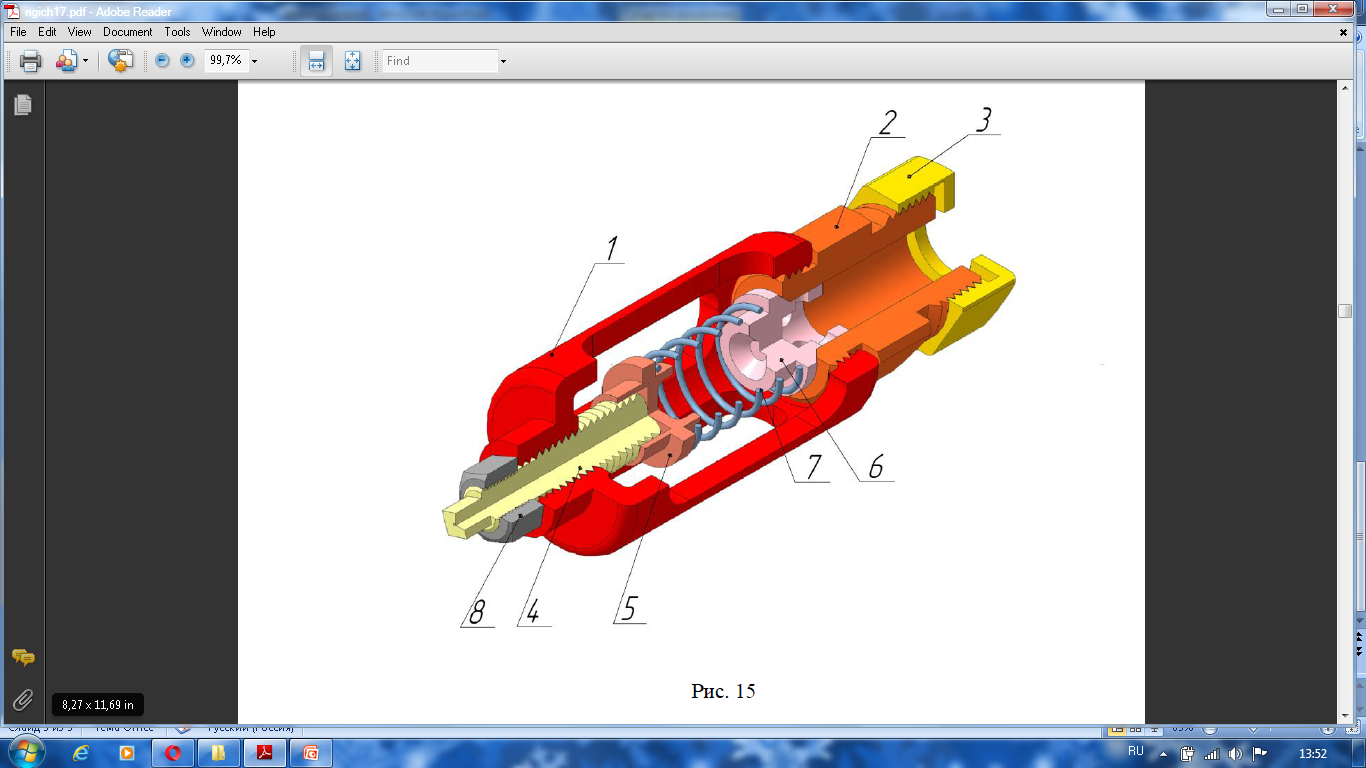 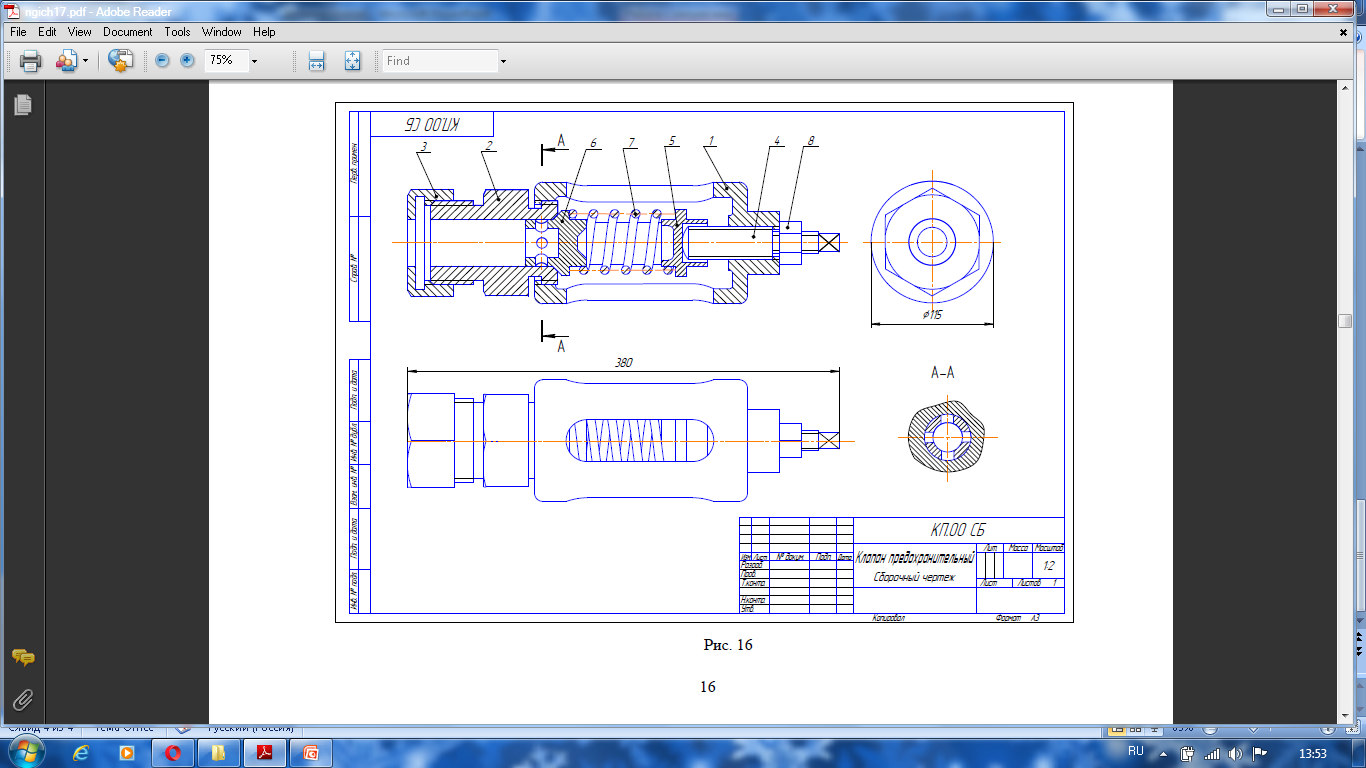 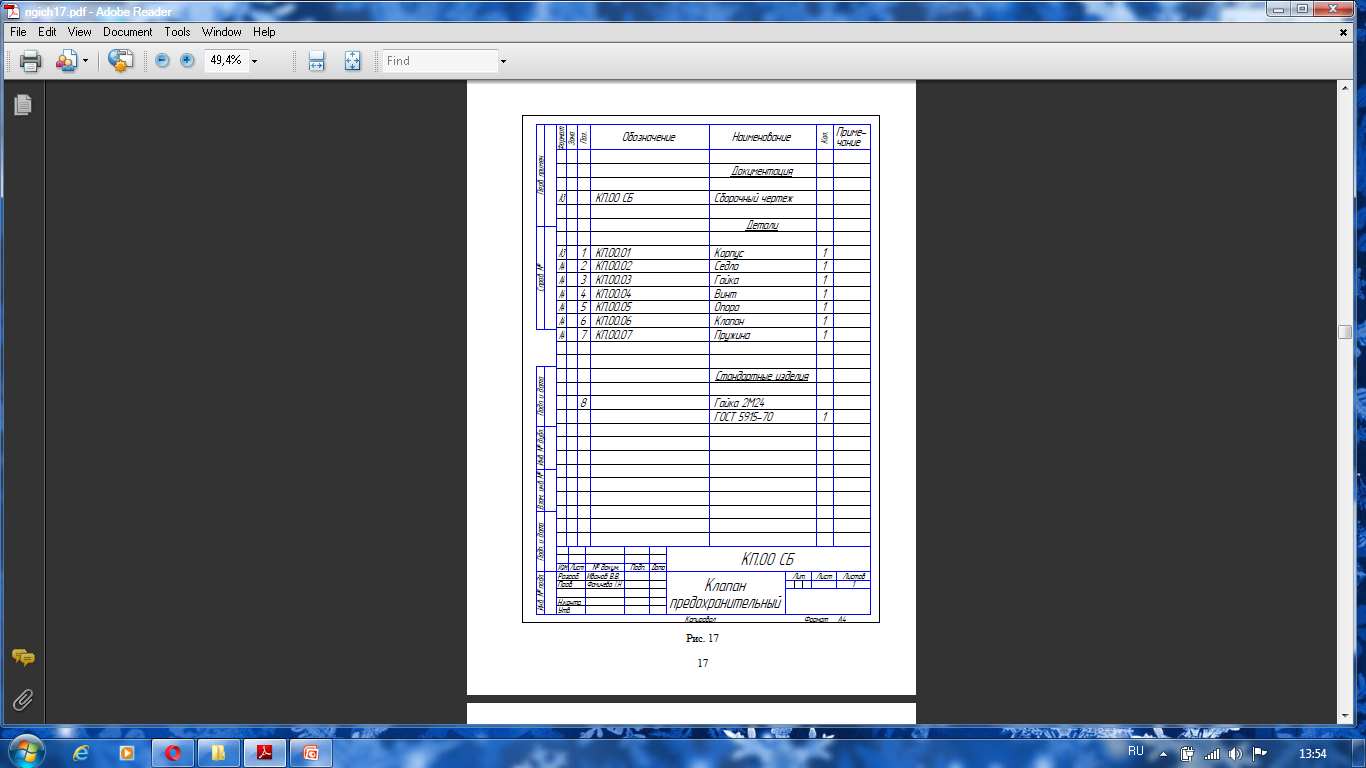 Деталирование чертежа начинаем с корпуса. На рис. 18 приведена трех- мерная модель корпуса. На рис. 19 на трех видах утолщенными линиями выделены контуры корпуса. В основе формы – пустотелый цилиндр с дном, в котором имеется цилиндрическое отверстие с метрической резьбой для присоединения седла. С противоположной стороны цилиндра имеется «шейка» с внутренней резьбой для регулировочного винта. На боковой поверхности цилиндра имеется четыре симметрично расположенных паза скругленной формы. 
Для корпуса достаточно одного вида с горизонтальным расположением оси (рис. 20). На главном виде для корпуса (как полого тела вращения) совмещаем половину вида с половиной разреза. Целесообразно сохранить масштаб изображения, принятый на общем виде, т.е. 1 : 2.
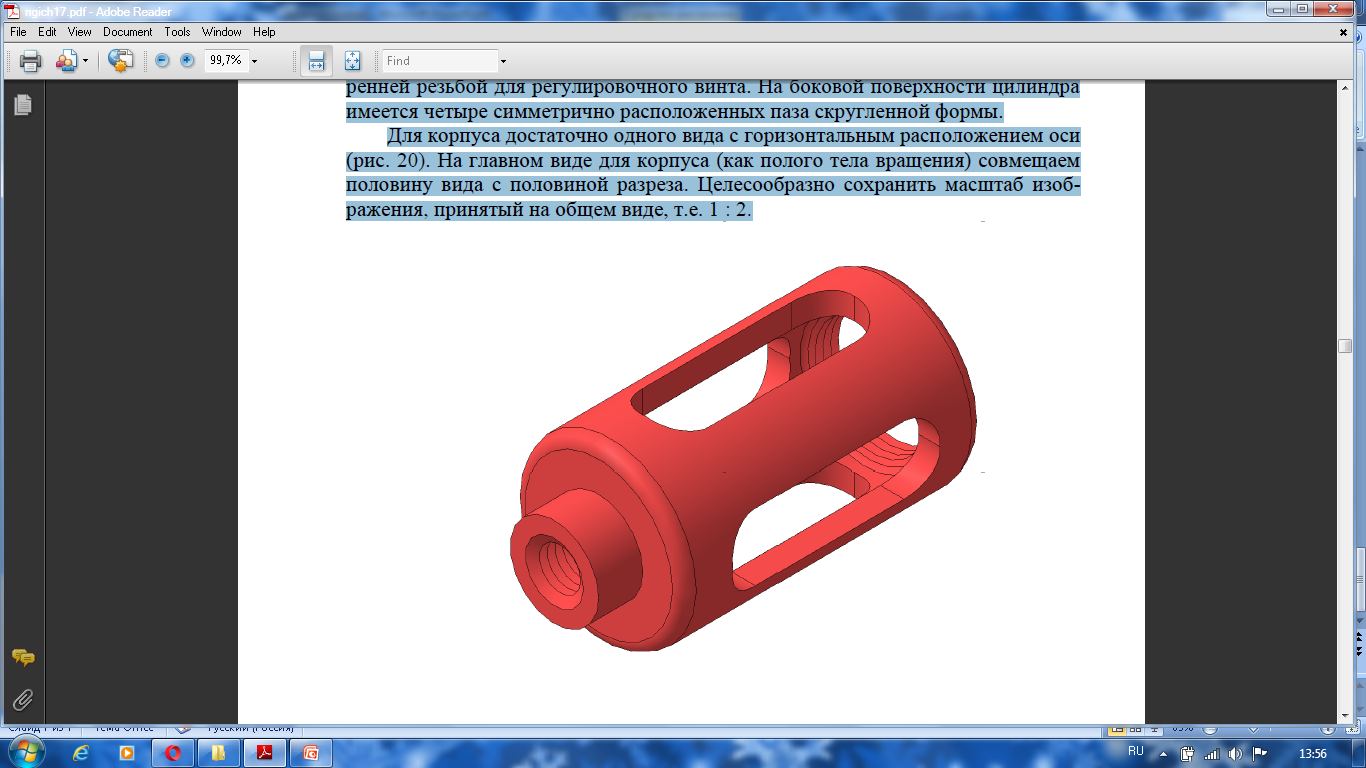 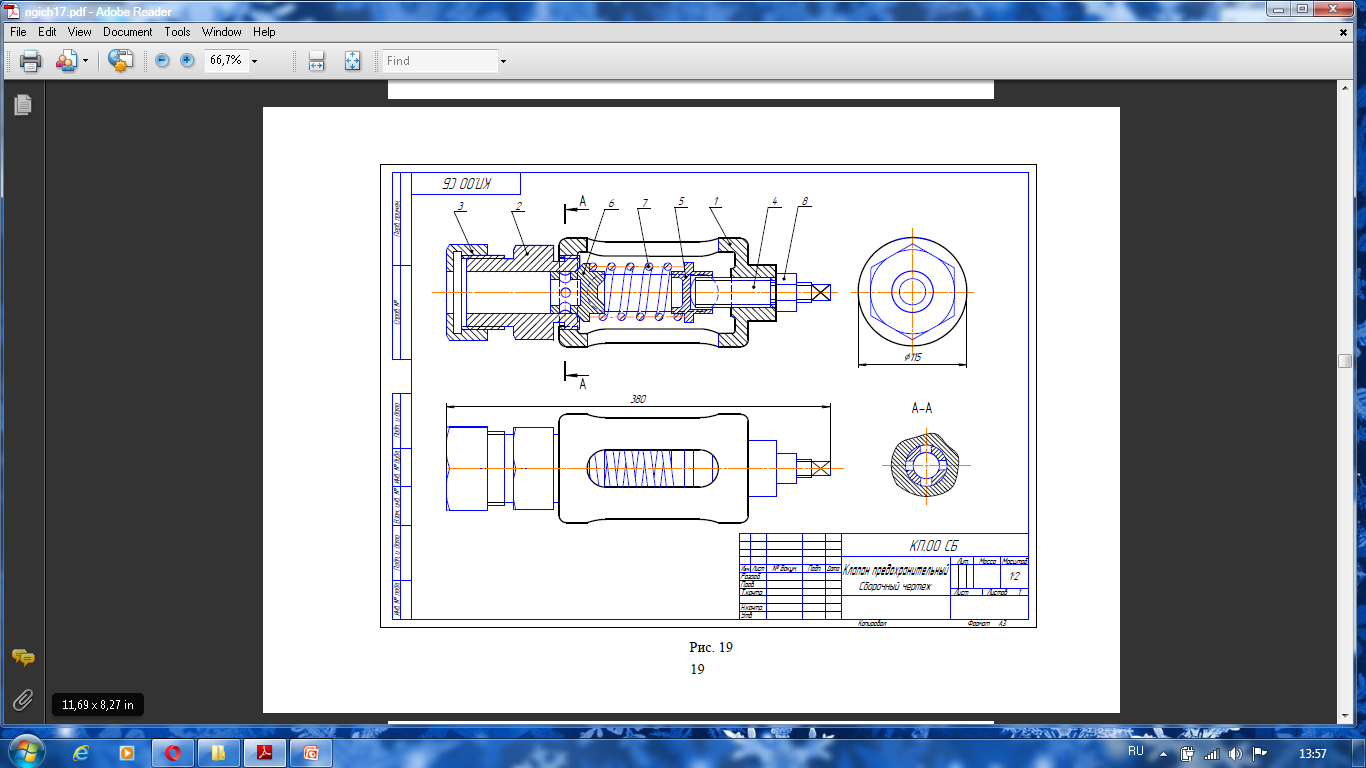 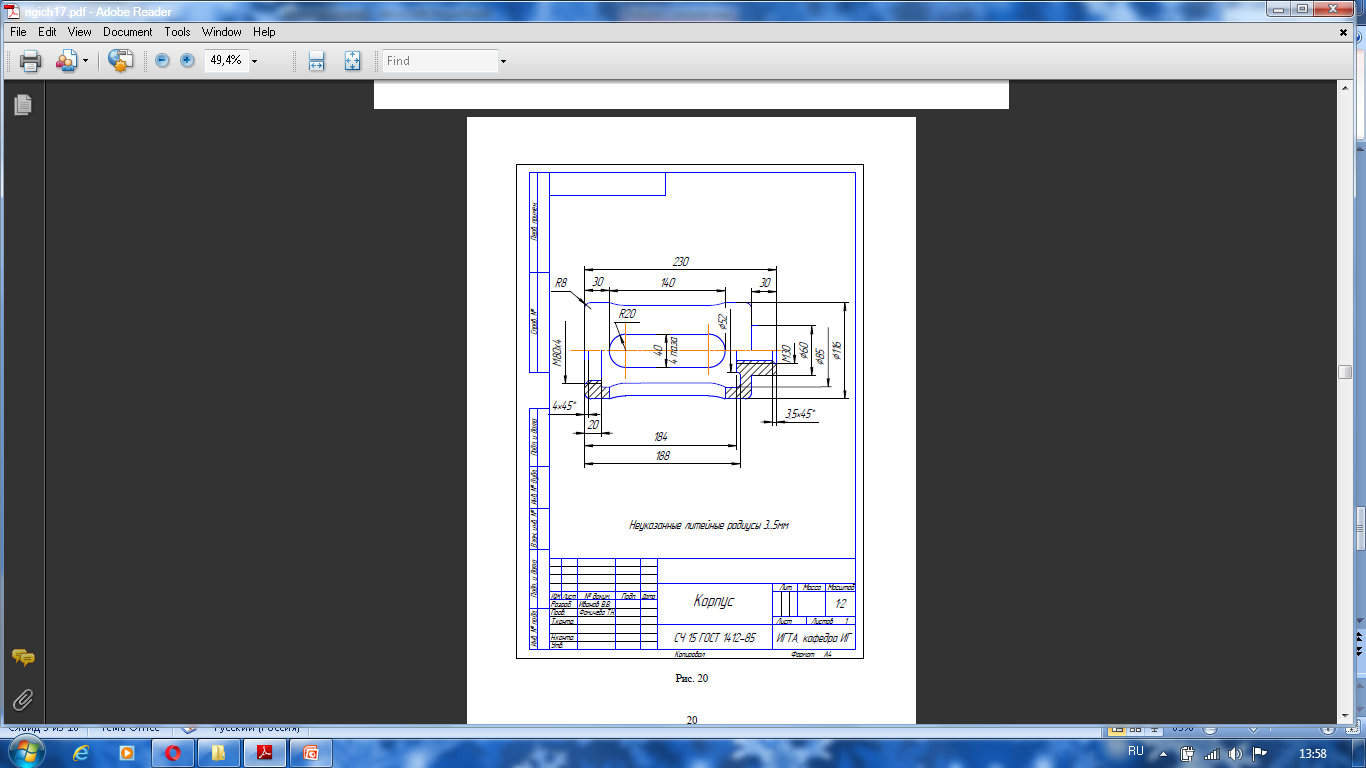 СЕДЛО
После выполнения деталировки для корпуса переходим с деталированию седла. 
Трехмерная модель седла приведена на рис. 21. Седло представляет собой полый цилиндр с шестигранной поверхностью, расположенной примерно посередине длины цилиндра и предназначенной для завинчивания седла гаечным ключом. На обоих концах седла нарезана метрическая резьба. Один конец седла ввинчивается в корпус (сопрягаемый размер М80х4),а на другой навинчивается гайка. Внутреннее цилиндрическое отверстие переходит в коническое для посадки клапана..
На рис.  приведен сборочный чертеж с выделенным изображением седла (поз. 2)
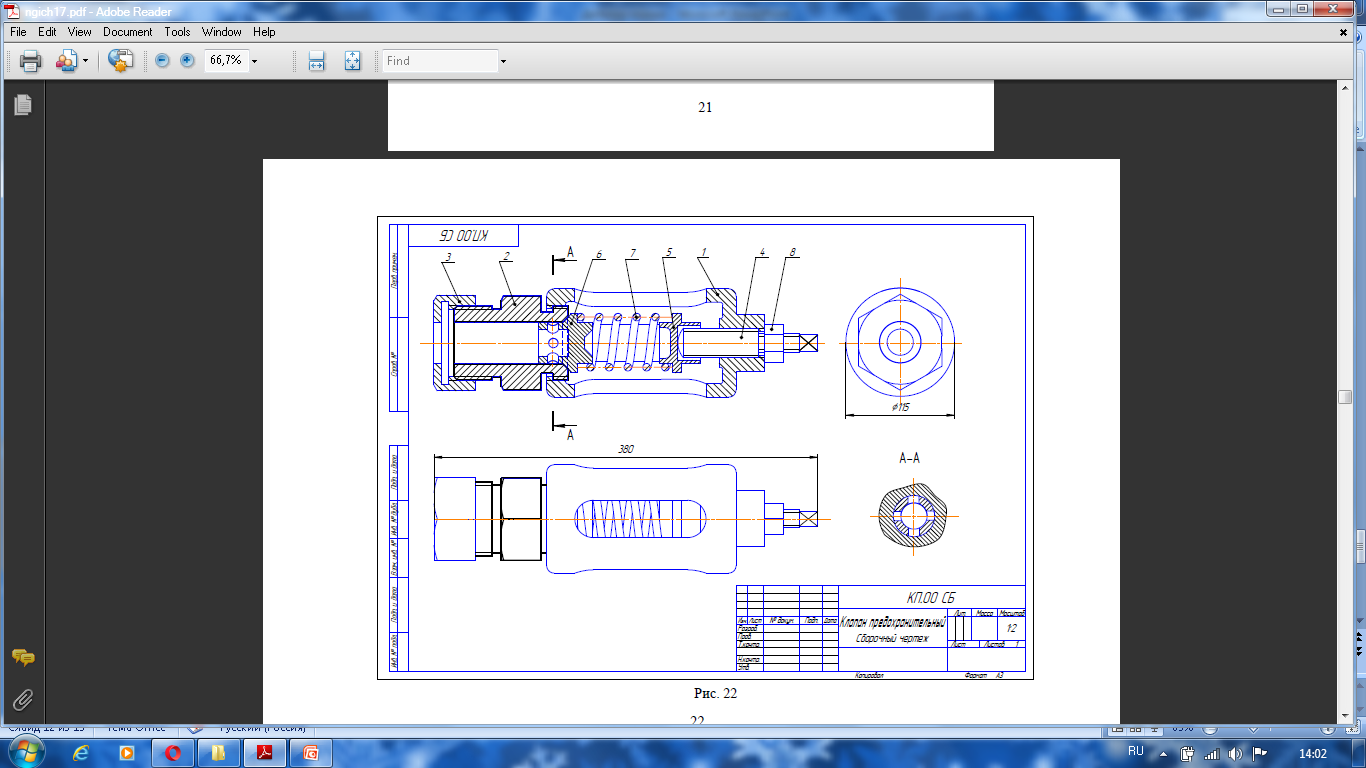 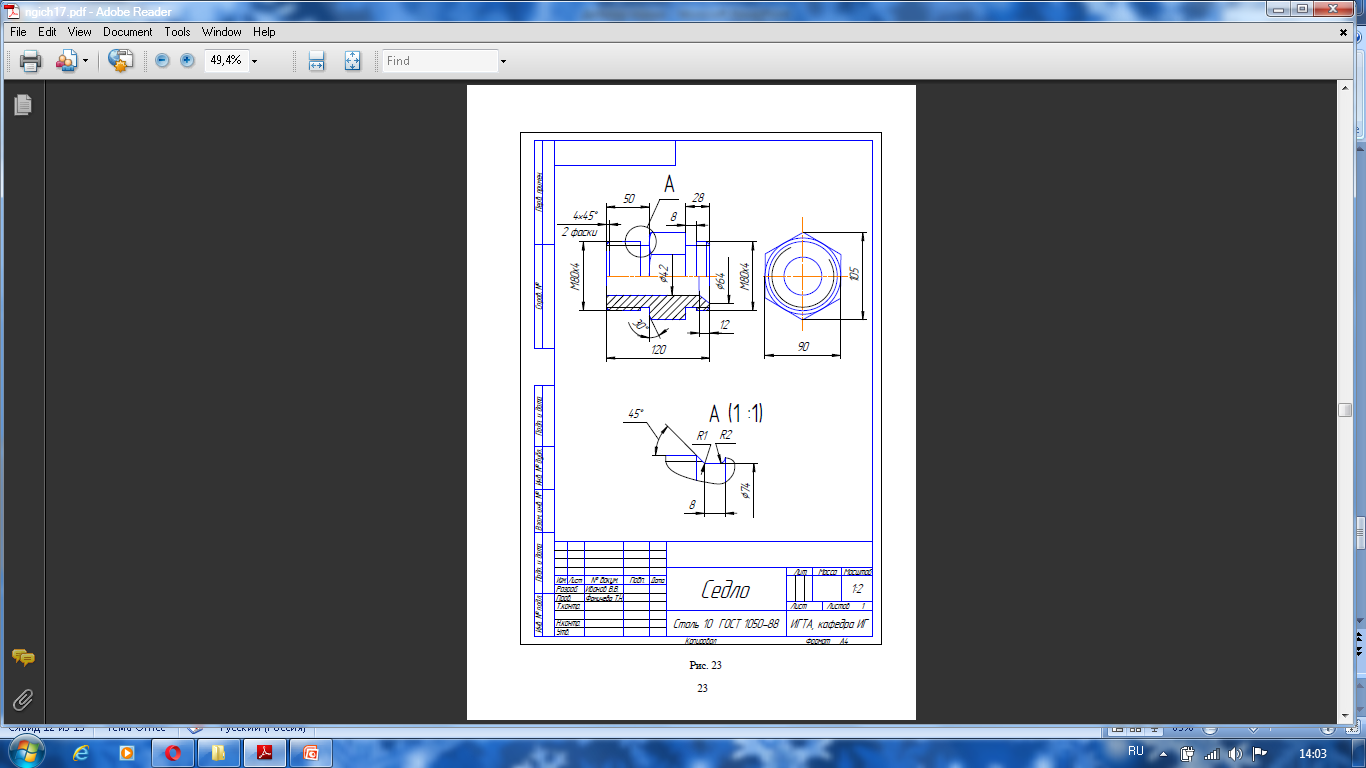